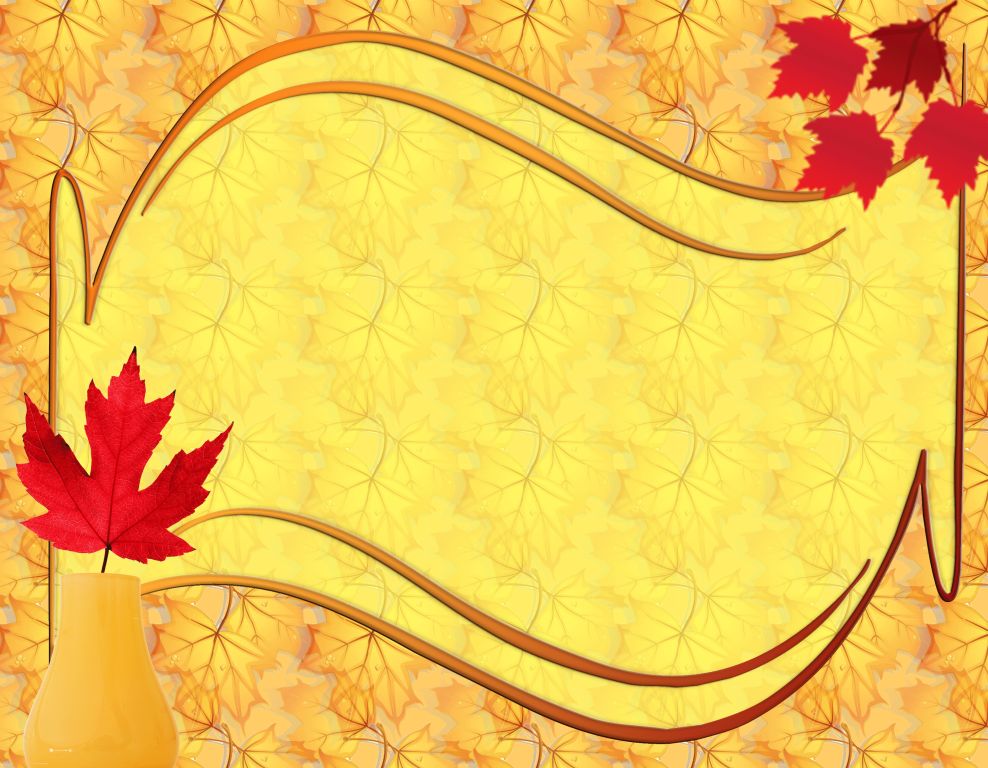 Вот и осень наступила.Что же осень подарила?Мастер – классизготовления фруктов приемом пластилинографии
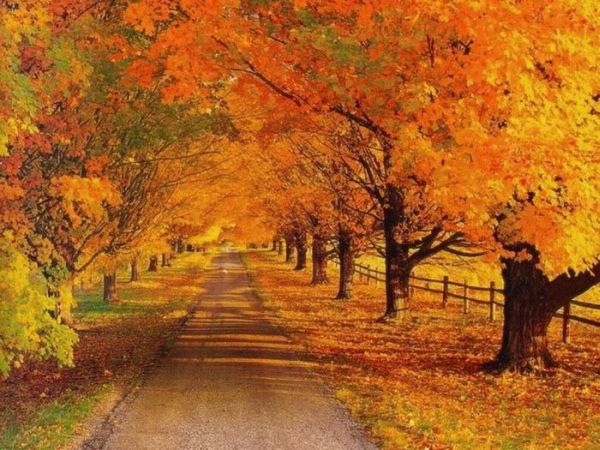 Ходит осень в нашем парке
Дарит осень всем подарки:
Бусы красные – рябине,
Фартук розовый – осине,
Зонтик желтый – тополям.
Что подарит осень нам?
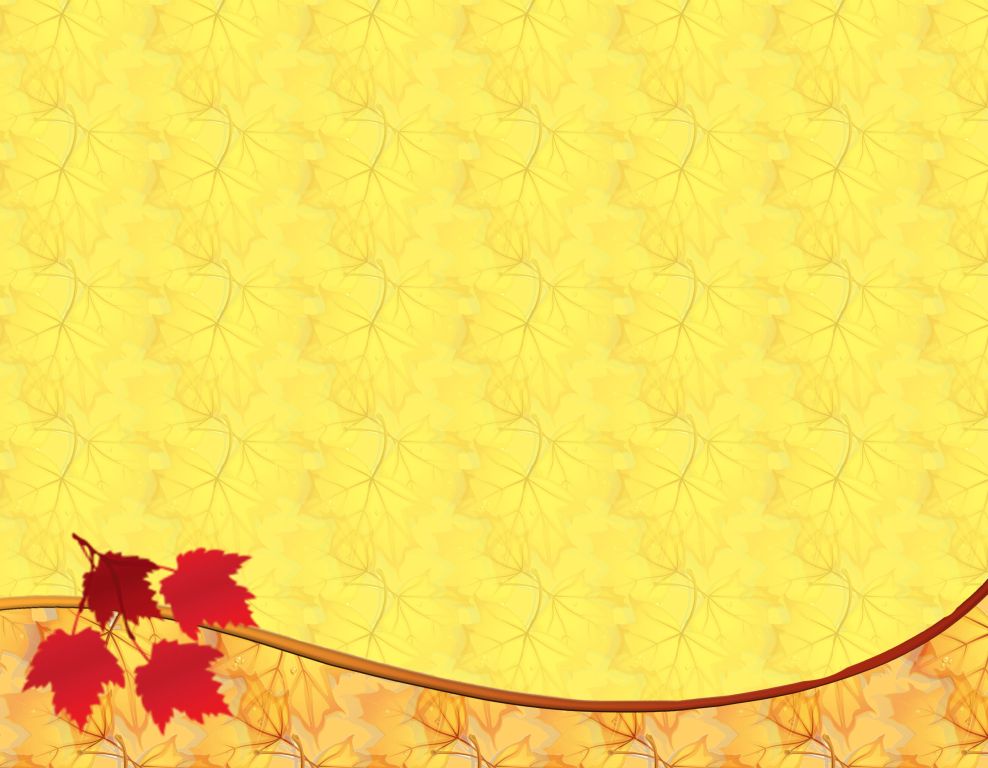 Давайте заглянем в погребок,
Что упрятали там в прок!?
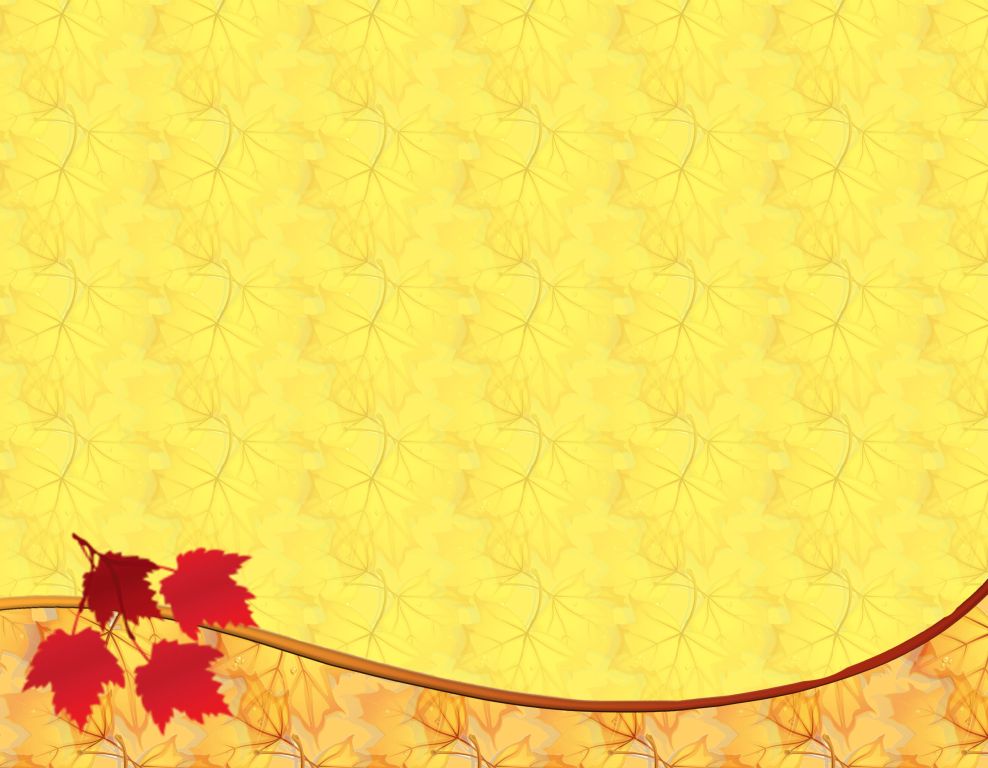 Загадка
Эта скатерть знаменита, 
Тем, что кормит всех досыта,
Что сама собой она
Вкусных кушаний полна.
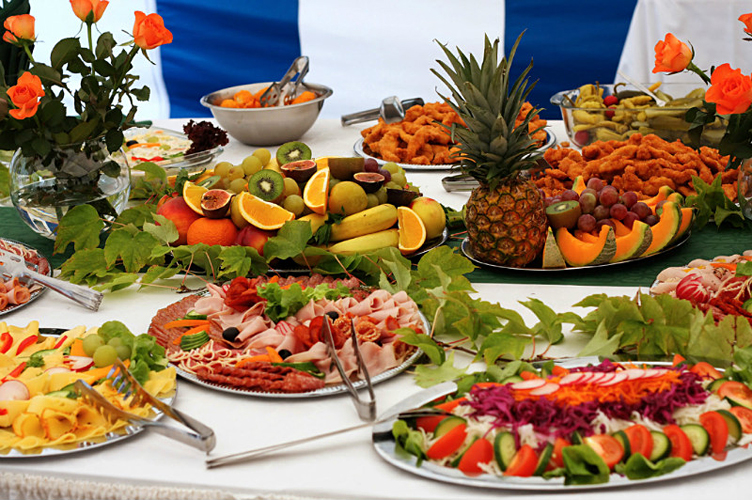 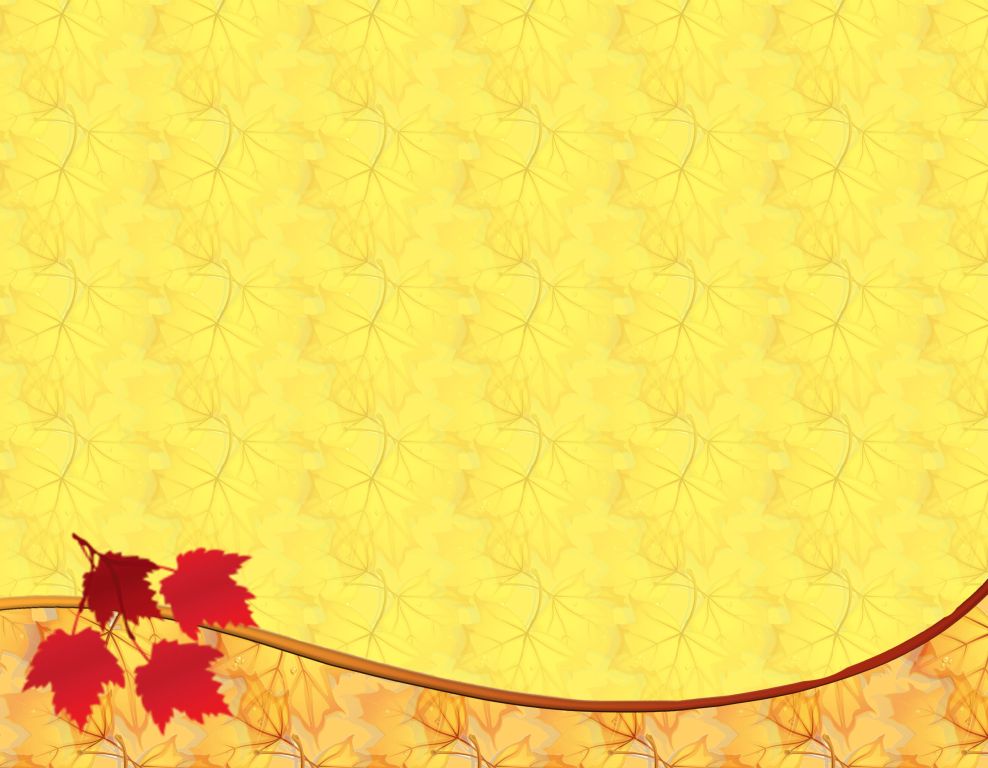 Этапы выполнения работы
Изготовление яблока, апельсина, сливы приемом пластилинографии
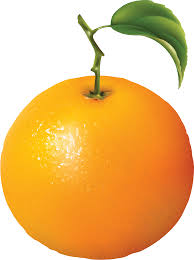 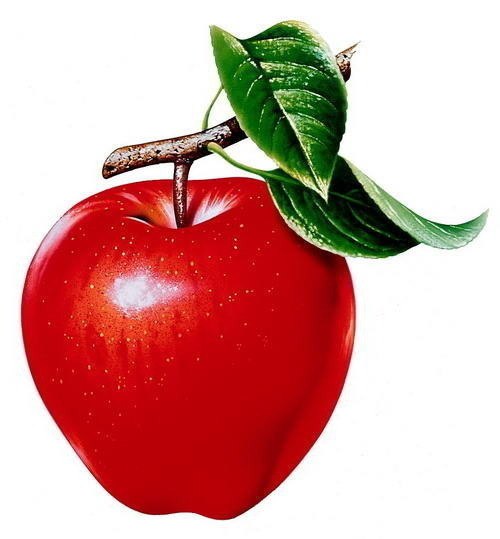 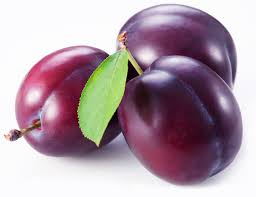 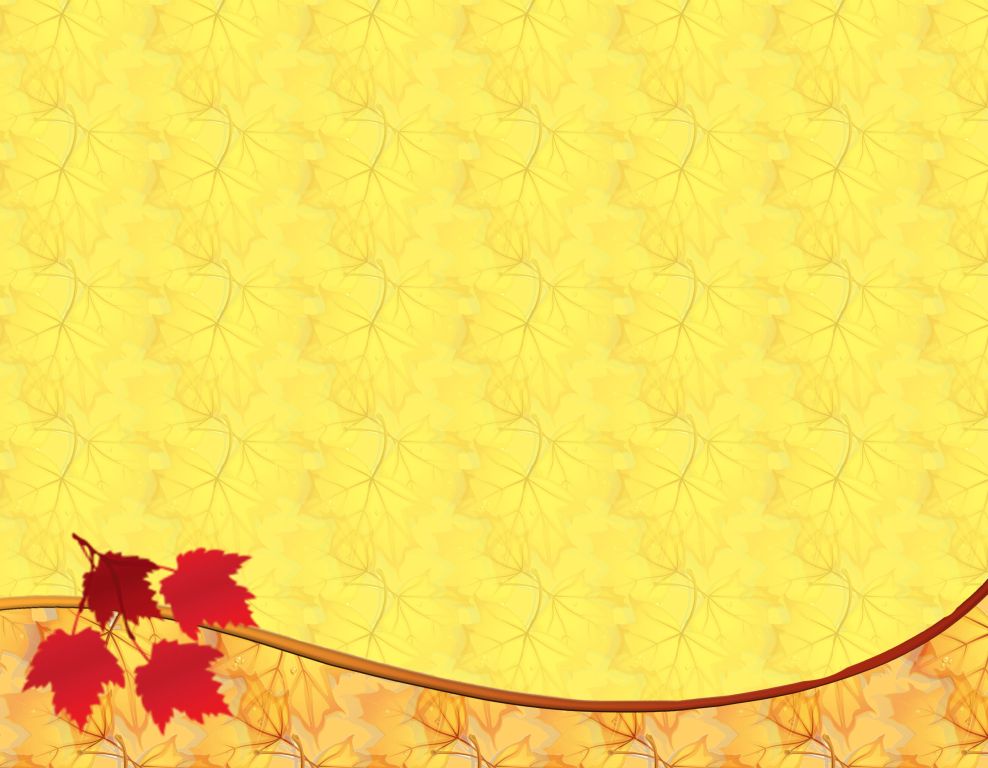 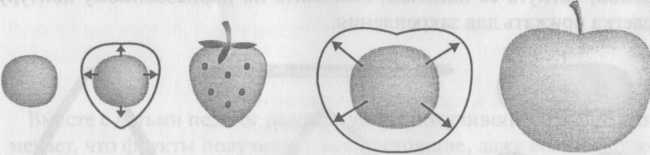 Раска­тать шарики соответствующего цвета








Положить готовый шарик на середину выполненного силуэта фрукта и слегка нажать, далее размять края шарика до границ контура. 







Дополнить изображение чашелистиками, палочками-черенками.
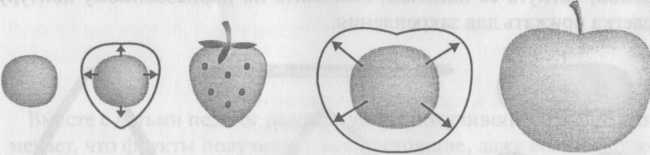 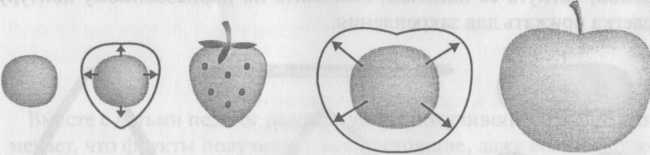 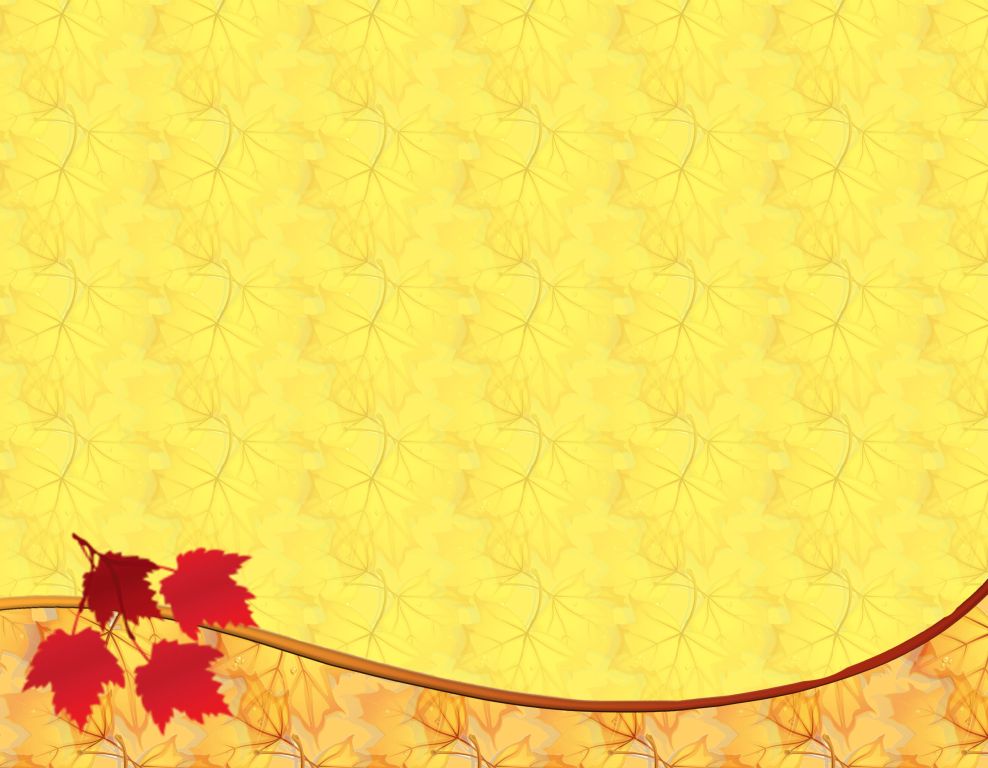 Этапы выполнения работы
Изготовление винограда приемом пластилинографии
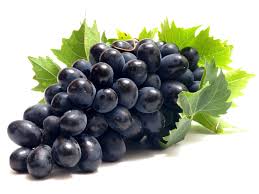 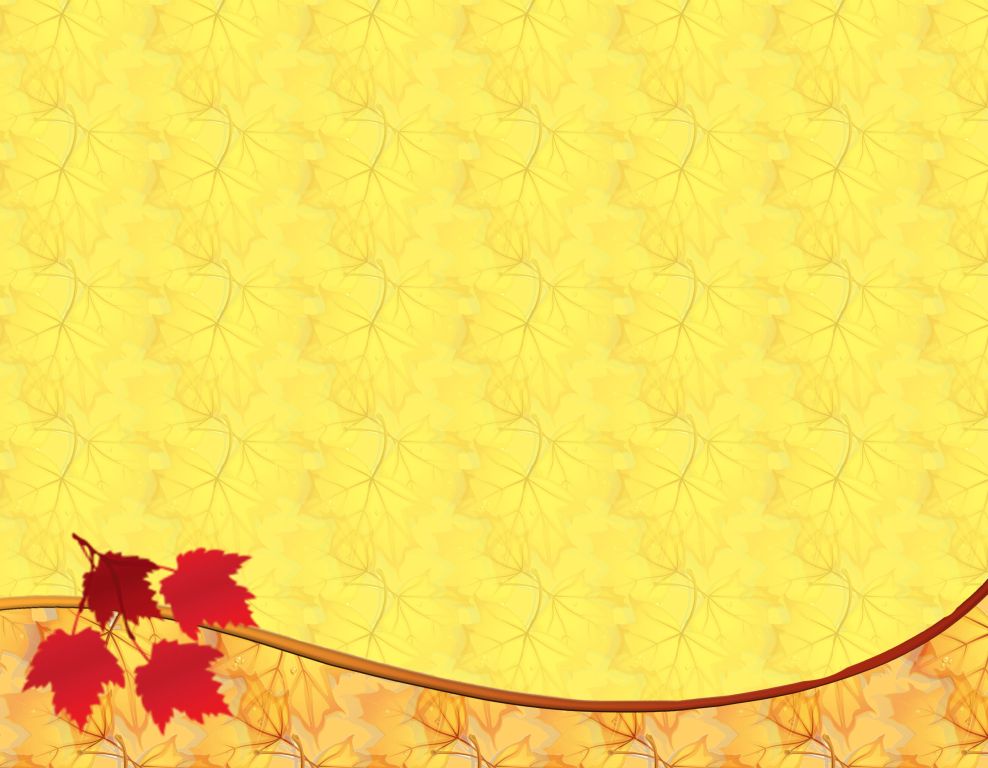 Фрукты, состоящие из нескольких частей, выполнить следую­щим образом:


Виноград. 

1. Раскатать толстую колбаску, стеком раз­делить ее на части.




2. Скатать шарики. 




3. Каждый шарик положить на контур ягоды и слегка прижать к основе, но не сильно, чтобы ягода сохранила объем. Цвет ягод может быть разного цвета.
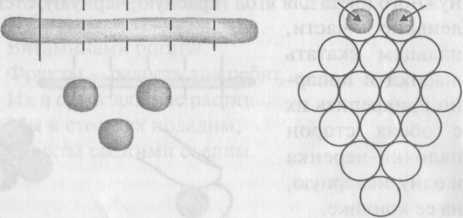 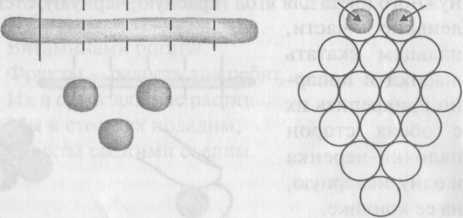 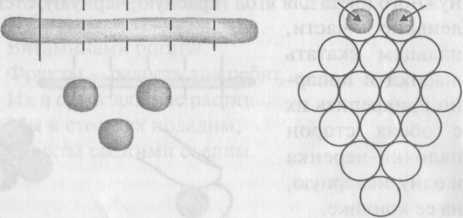 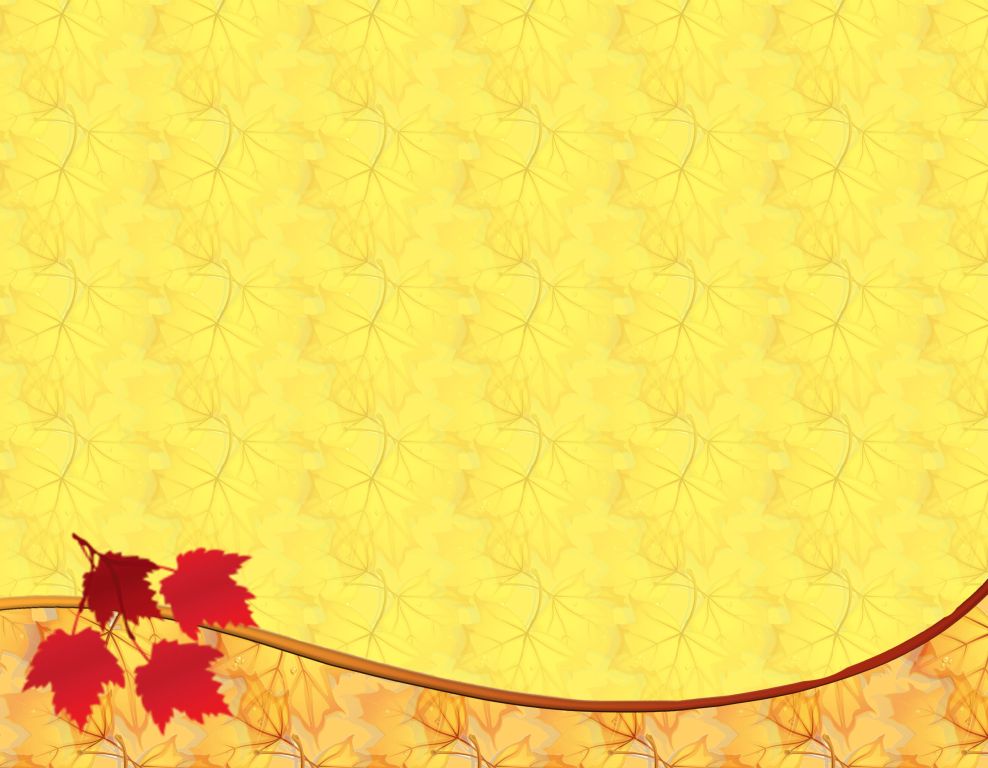 Этапы выполнения работы
Изготовление груши приемом пластилинографии
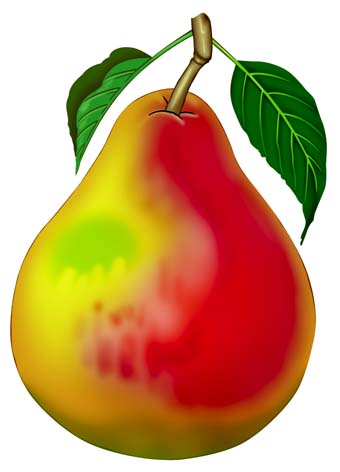 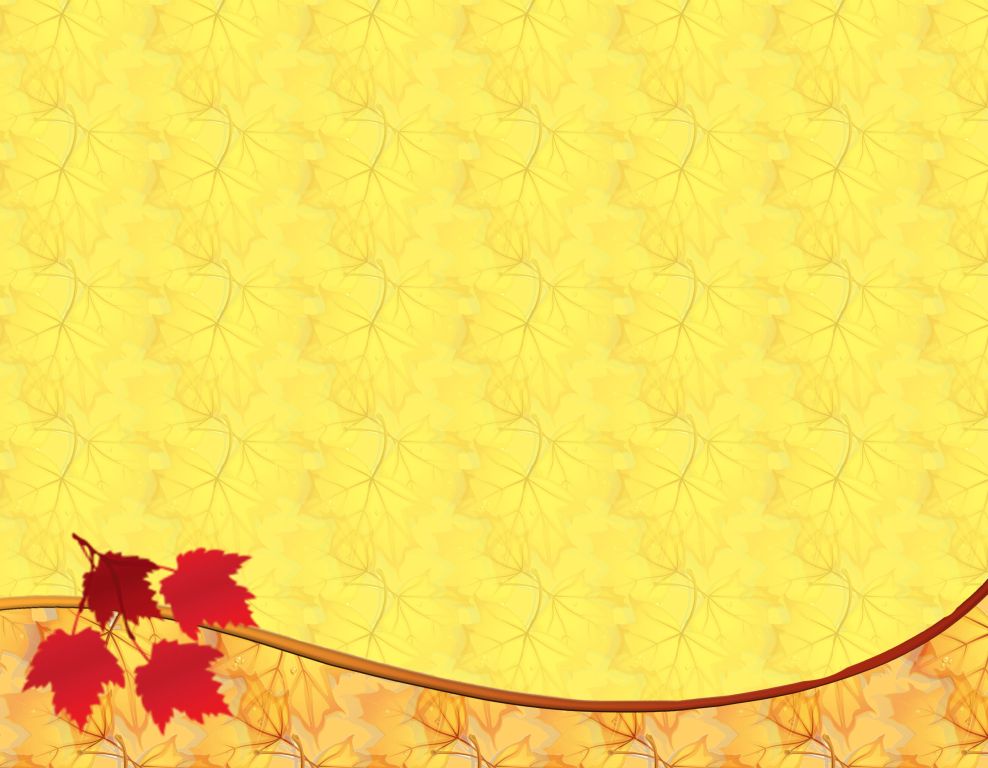 Груша. 
Раскатать два шарика - большой и маленький.

Положить большой шарик на широкую часть силуэта грушии размять его до краев контура по широкой части, маленький шарикположить на верхнюю, узкую, часть груши и тоже размять до краевконтура.

Далее сгладить пальчиками линию соединения двух частей, добавить   второй оттенок для выразительности.
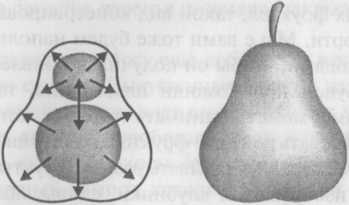 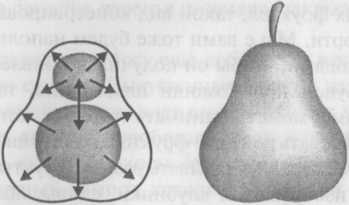 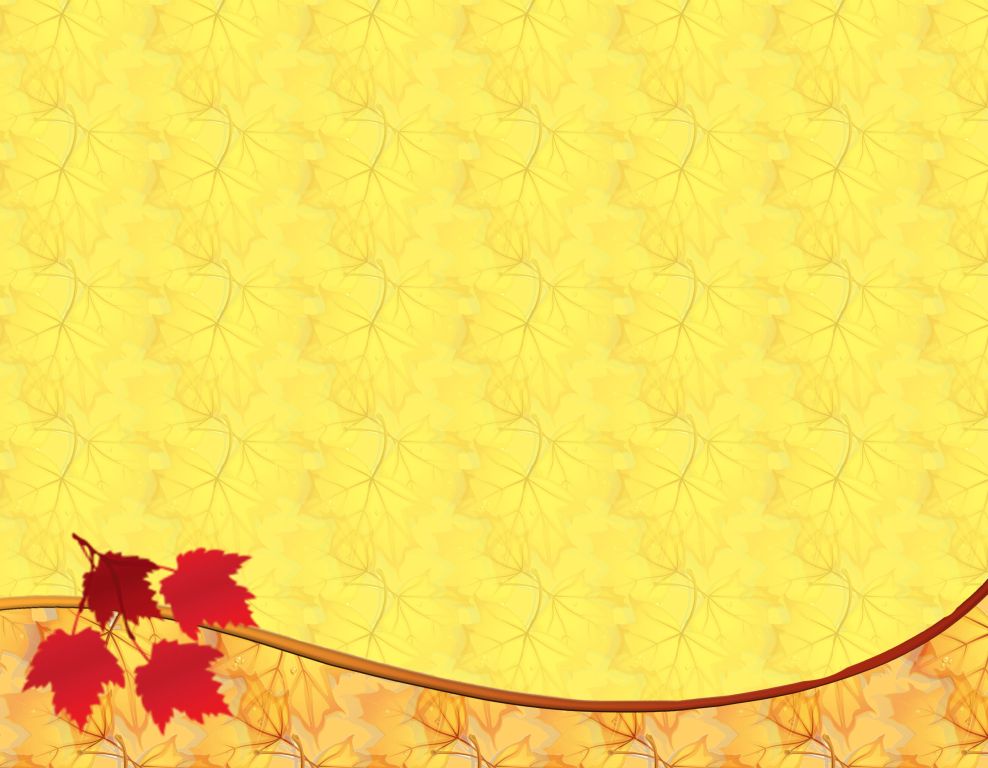 Этапы выполнения работы
Изготовление дольки арбуза приемом пластилинографии
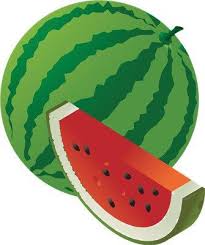 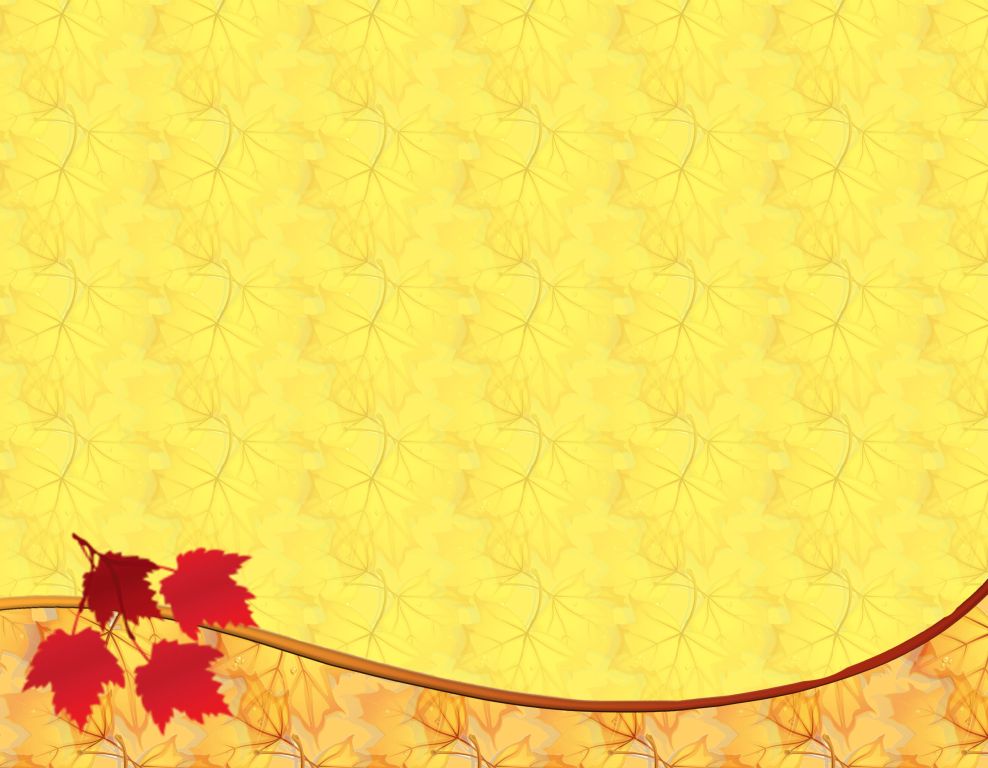 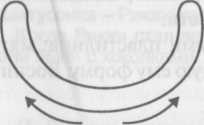 Долька арбуза. 

Корка: выгнуть полукругом колбаску зеленого цвета, 




мякоть: красными колбасками выложить контур сверху и внутри дольки, а потом заполнить внутреннюю часть мякоти до края готового контура, 






семечки: черную колбаску разделить на части и выложить получившиеся полоски поверх красной мя­коти. Можно использовать для оформления настоящие семечки арбуза.
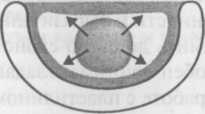 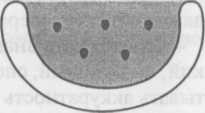 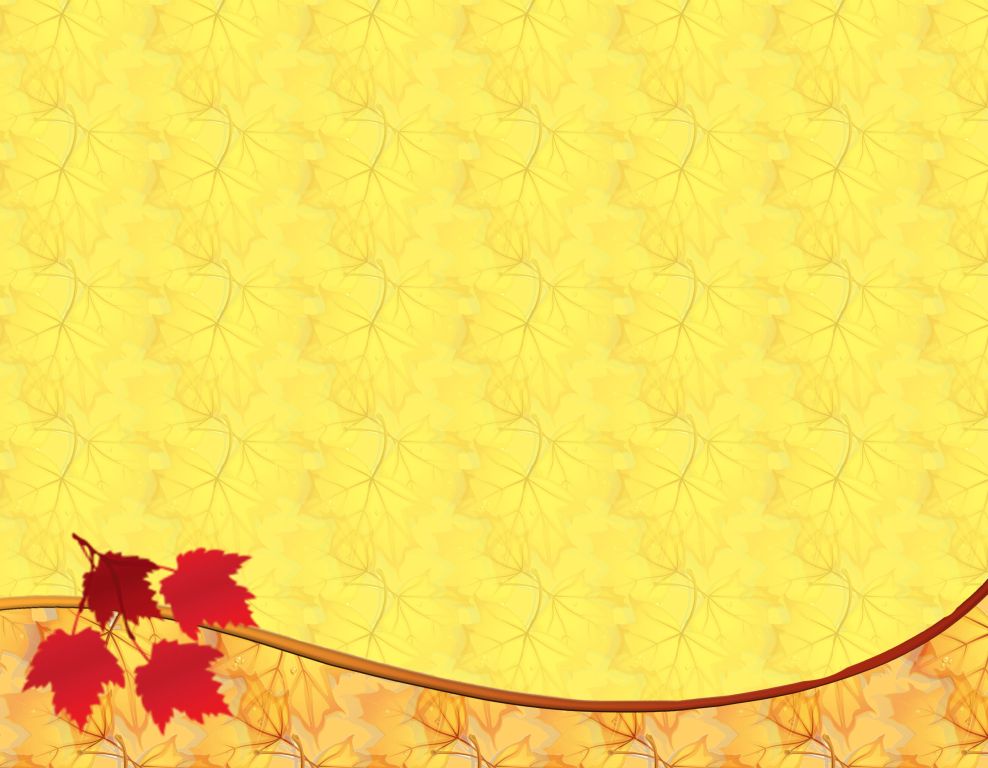 Заключительный этап

«Накроем скатерть – самобранку»
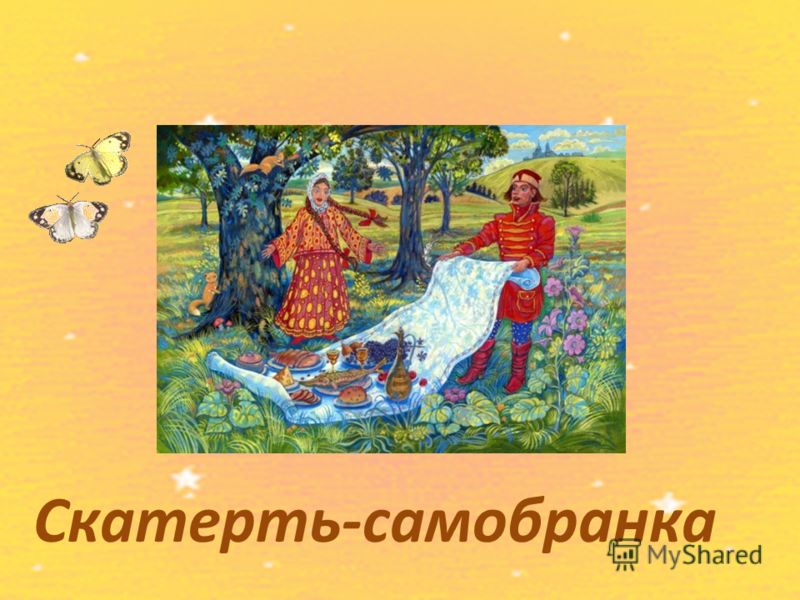 Составление натюрморта на ватмане бумаги
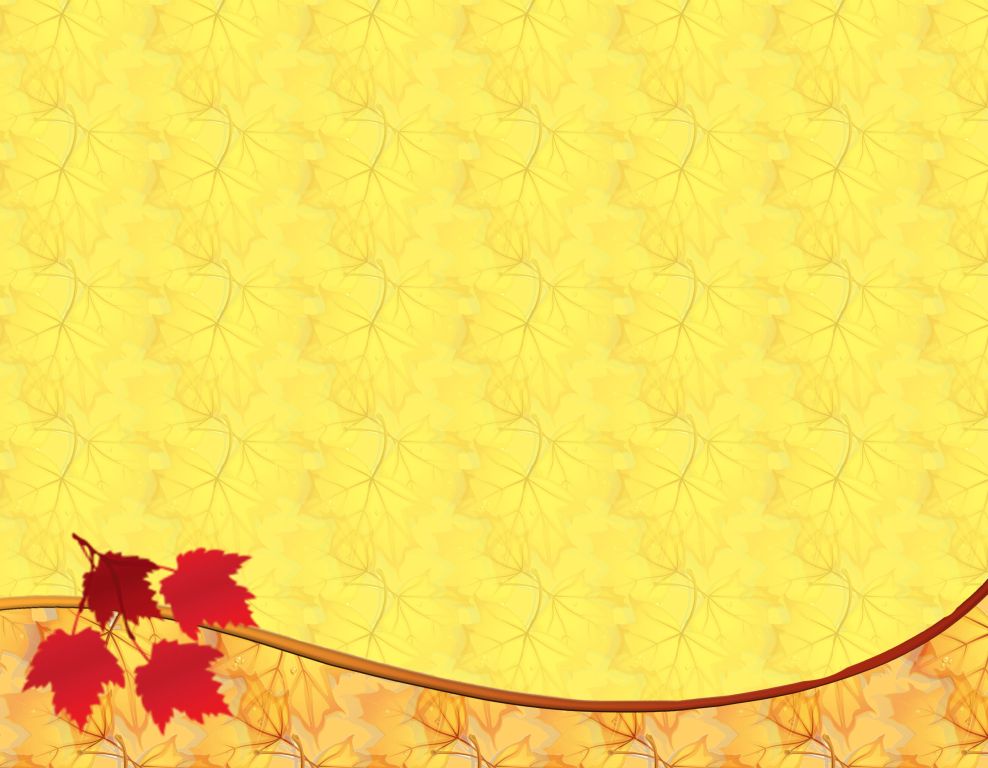 Знают взрослые и дети:
Много фруктов есть на свете!
Яблоки и апельсины, 
Абрикосы, мандарины.
И бананы и гранаты-
Витаминами богаты.
Мы к столу их подадим,
Фрукты свежими съедим.